Sprenkeler DJ, Vos MA
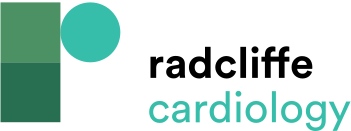 Figure 3: Influence of Slower Mechanical Restitution on Post-extrasystolic Potentiation
Citation: Arrhythmia & Electrophysiology Review 2016;5(1):20–6
https://doi.org/10.15420/aer.2015.29.2
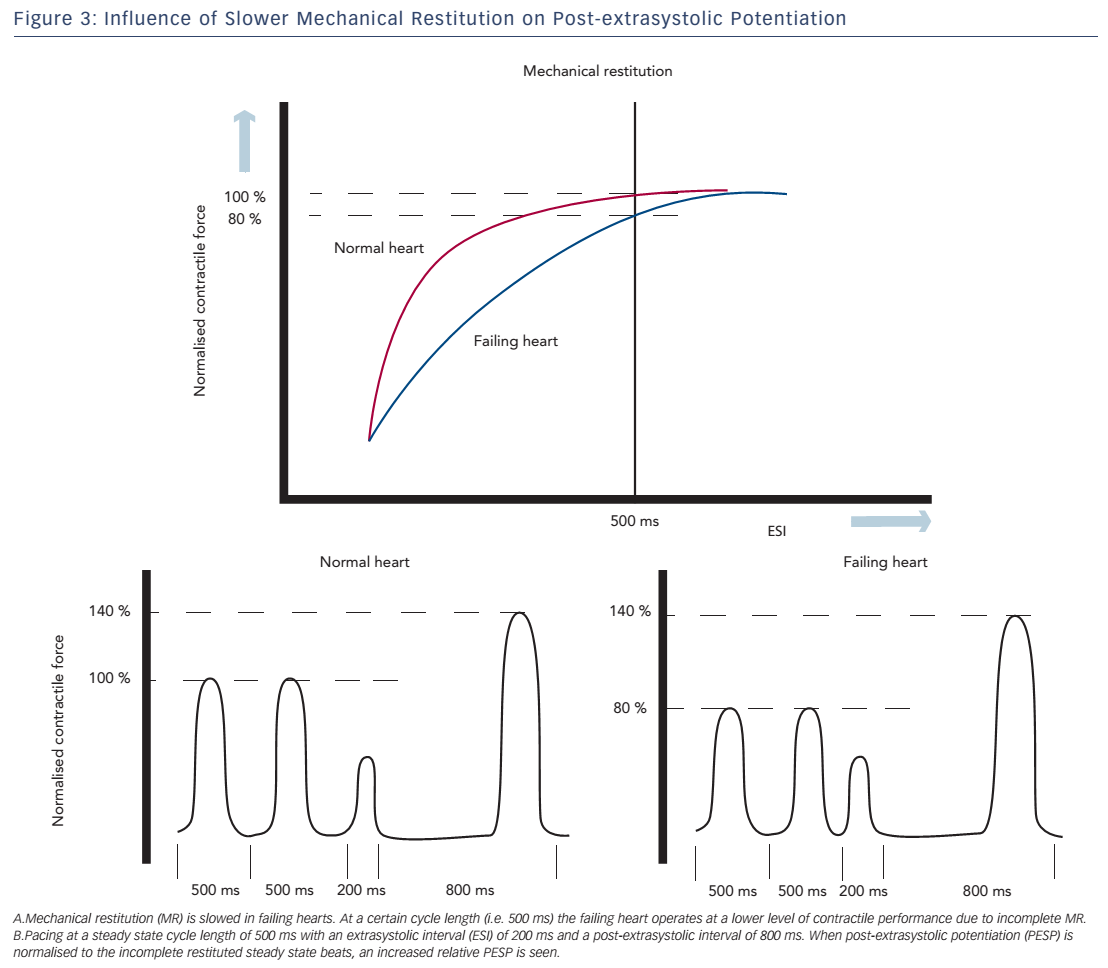